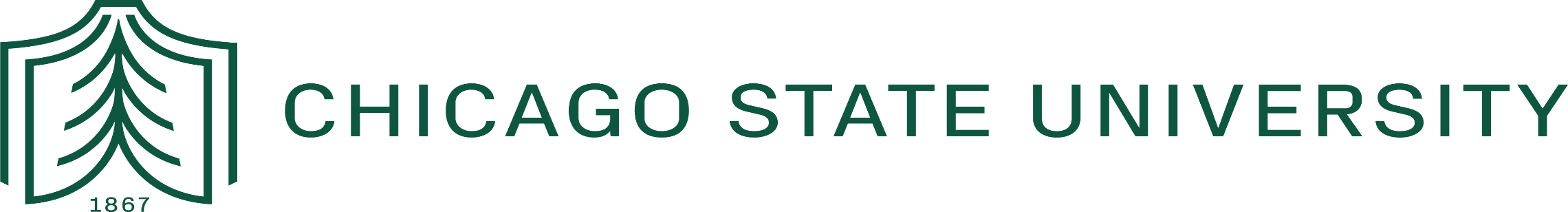 COLLEGE OF HEALTH SCIENCES
We empower, engage and educate health professionals and researchers who are change agents in healthcare to improve health across all life spans.
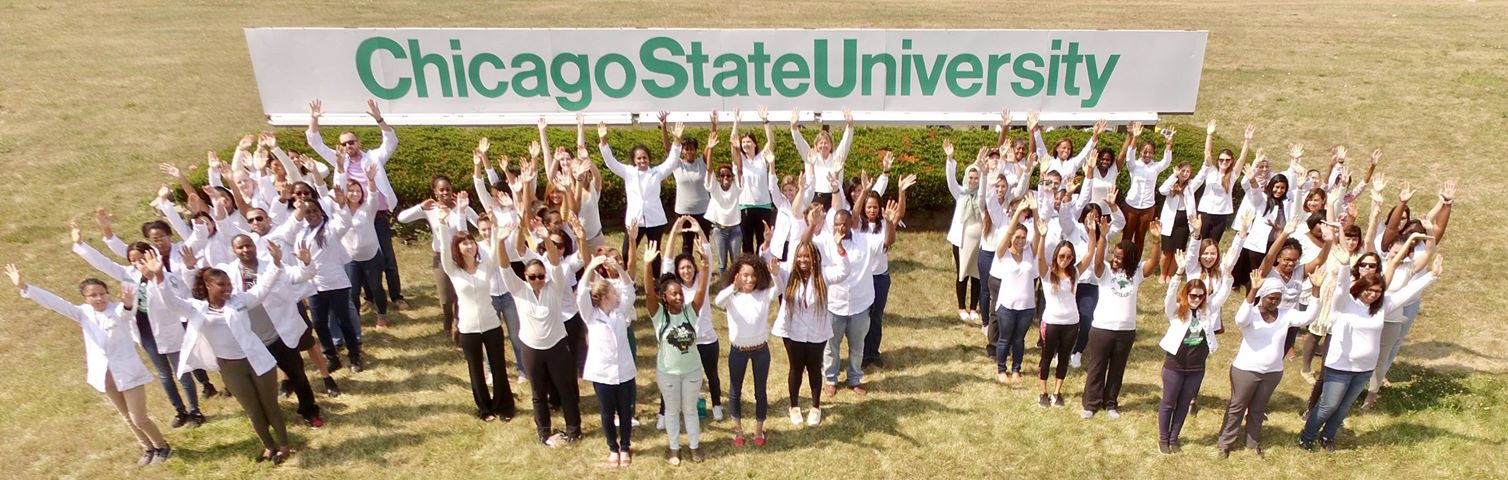 Dr. Tyra L. Dean-Ousley, Acting Dean College of Health Sciences
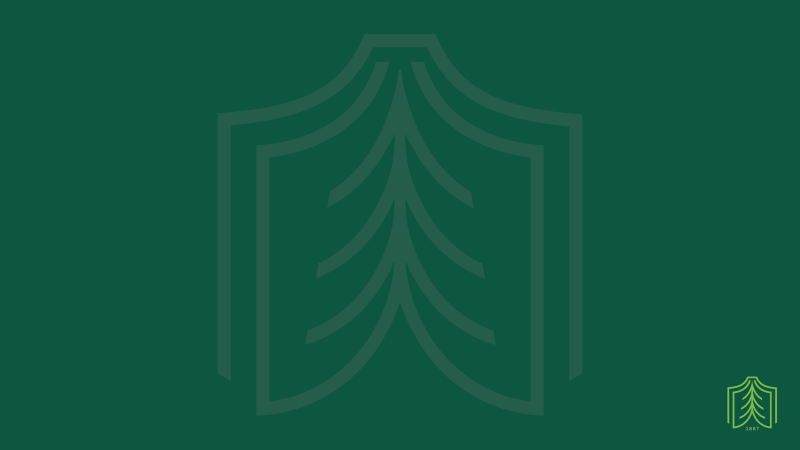 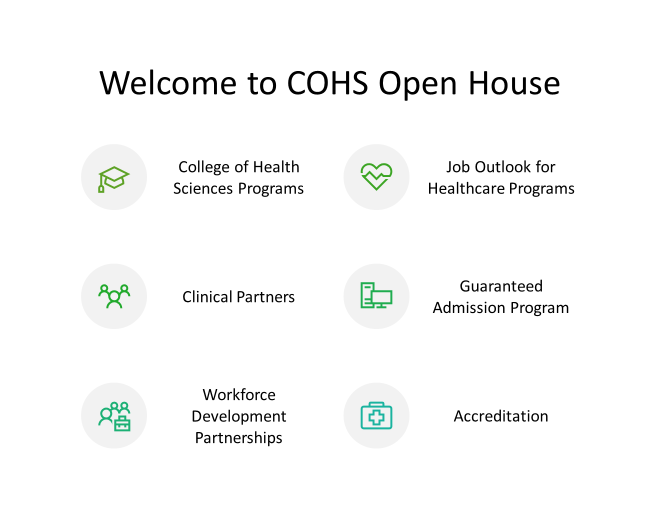 College of Health Sciences
Highlights
100% JOB PLACEMENT
EVIDENCE BASE
RESEARCH
INTER-PROFESSIONAL COLLABORATION
1:12 FACULTY STUDENT RATIO
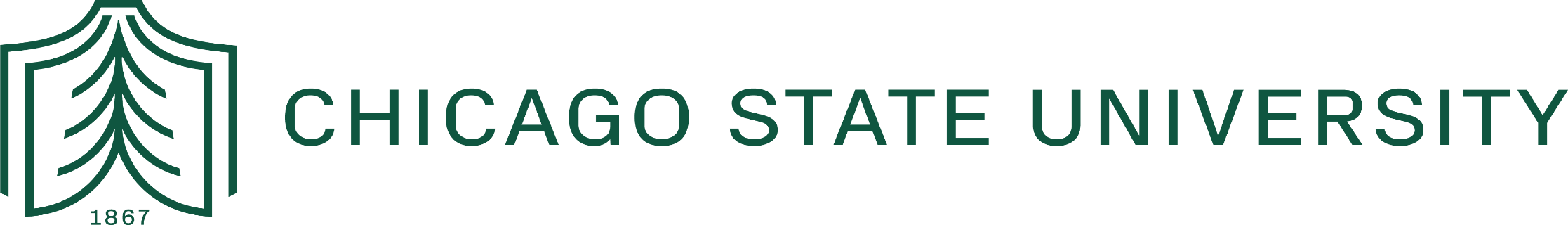 .
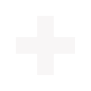 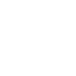 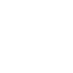 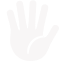 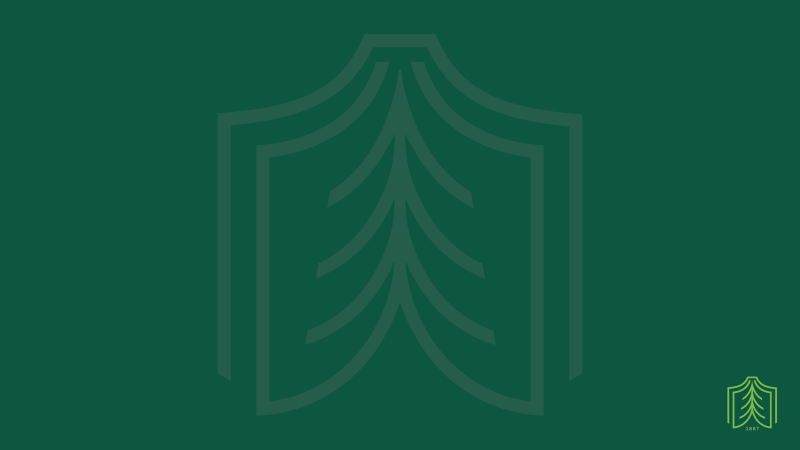 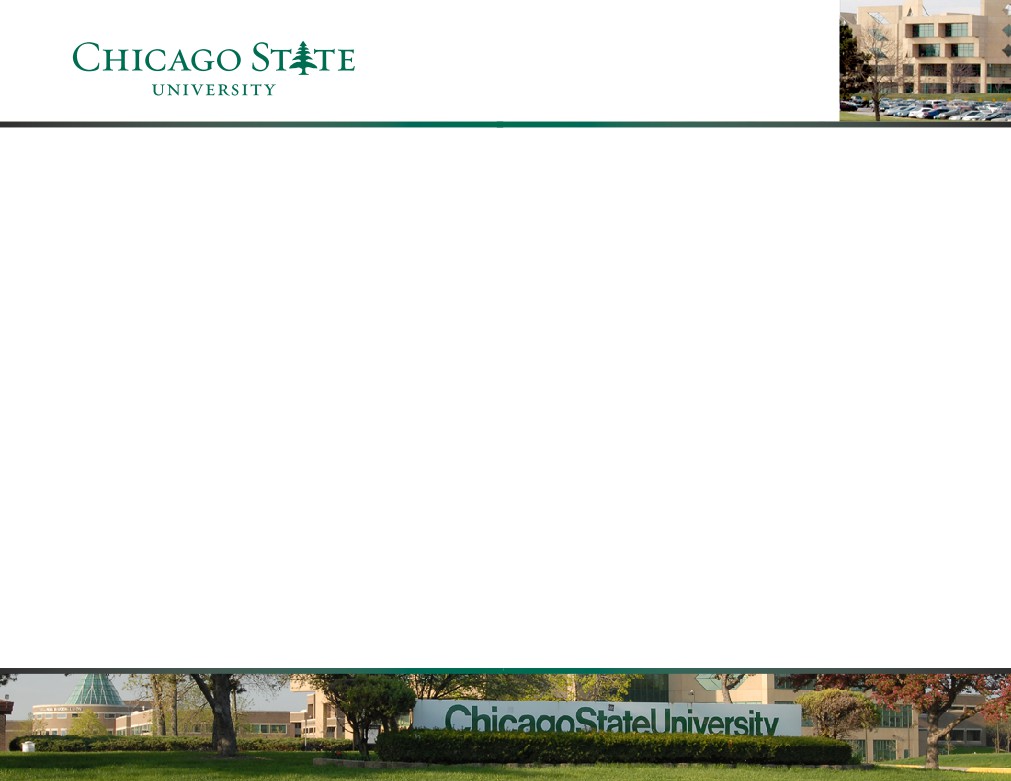 College of Health Sciences

Guaranteed Admission Program Criteria

For Freshman Only
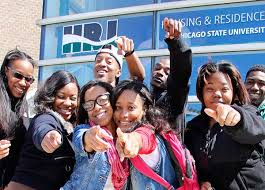 High School Completion
ACT score of 23 or above; or
    SAT score of 1400 or above;
         High School Grade Point Average: 3.25 or higher     
History of participation in service activities
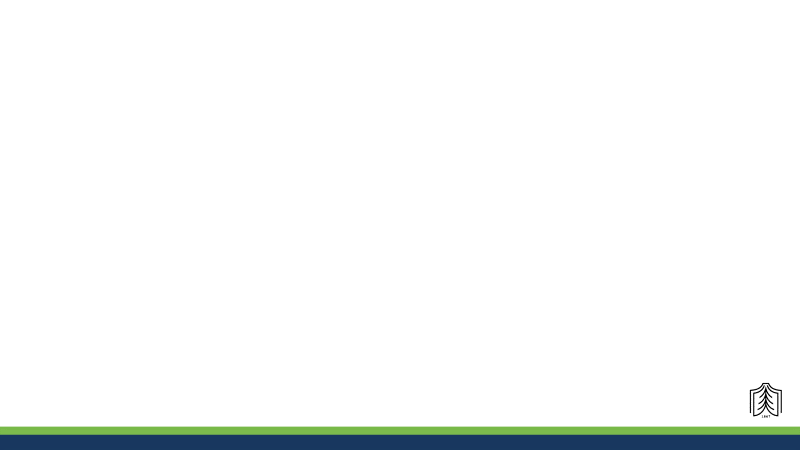 UndergraduateProgram Offerings
Public Health
Health Information Administration
Nursing
Pre-PT
Pre-OT
RN to BSN
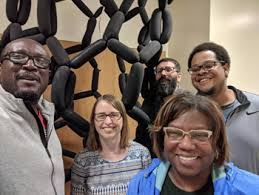 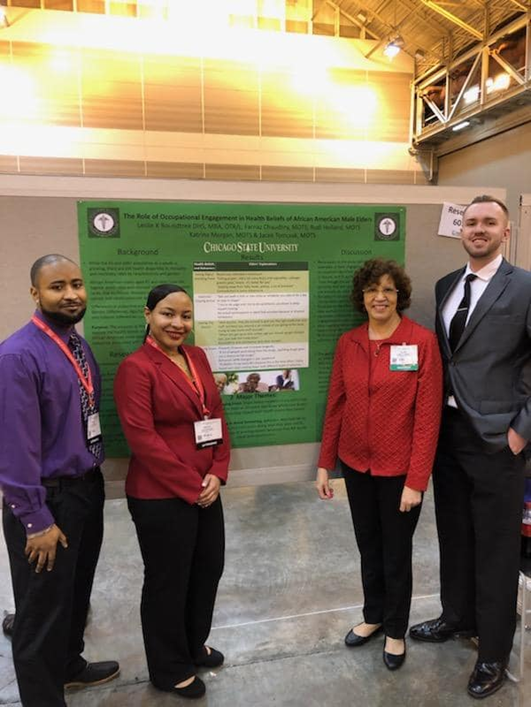 GraduateProgram Offerings
Masters in Occupational Therapy
Masters in Public Health
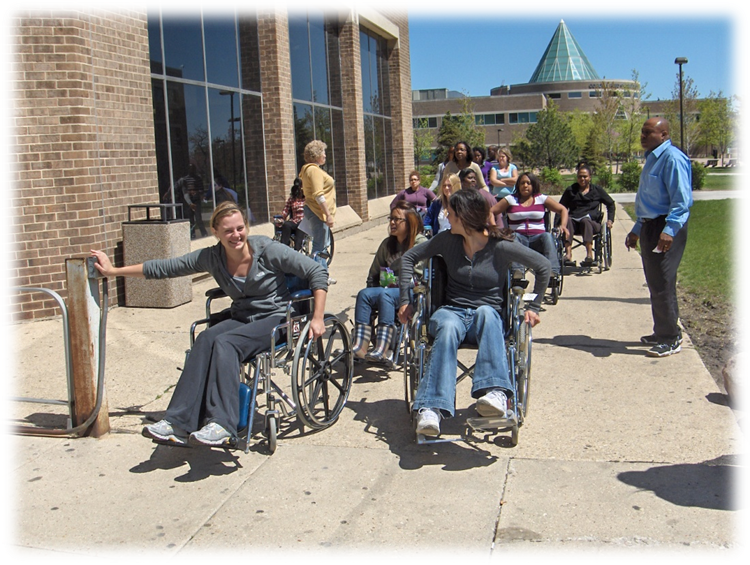 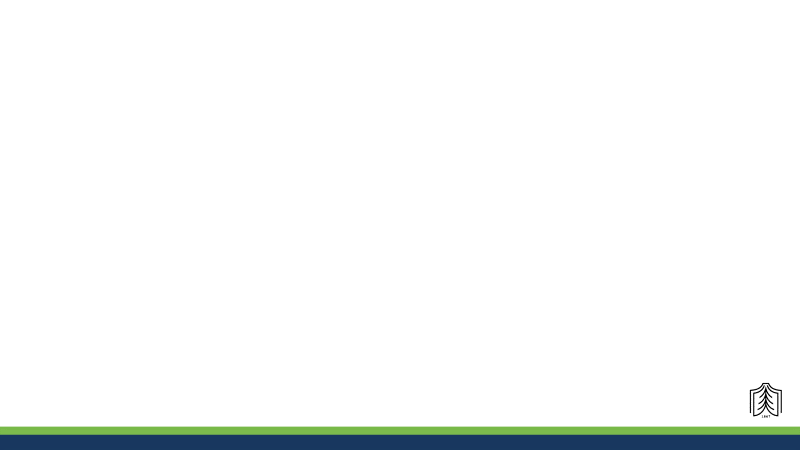 HOW DO I GET THERE?
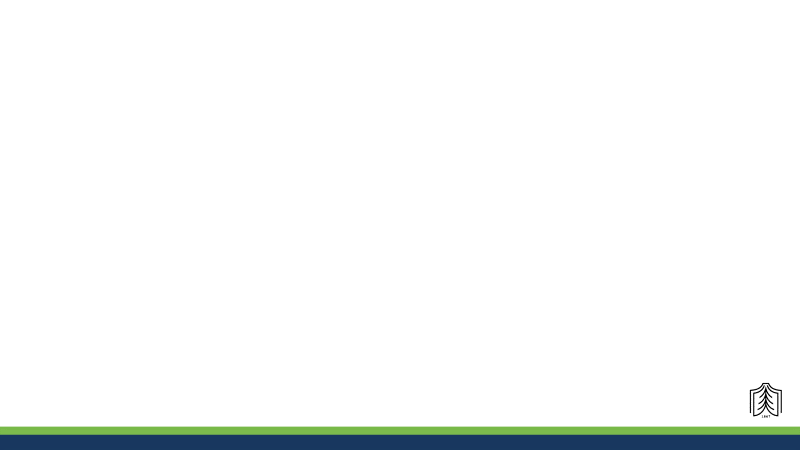 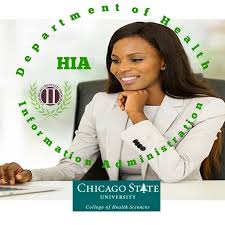 MATH   SCIENCECRITICAL THINKING
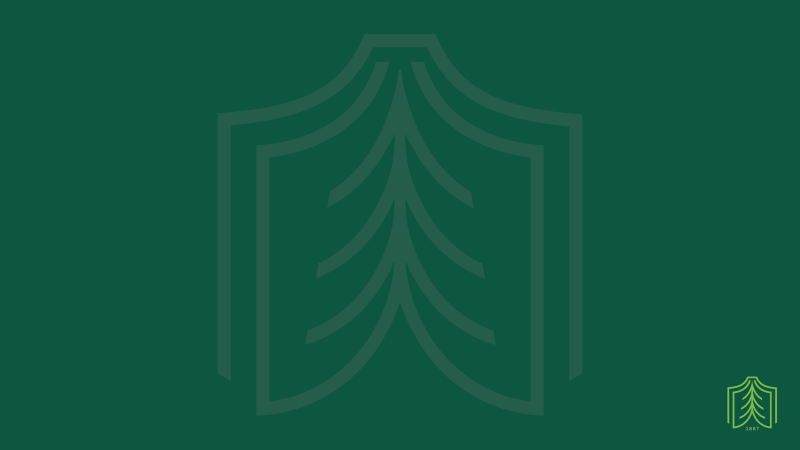 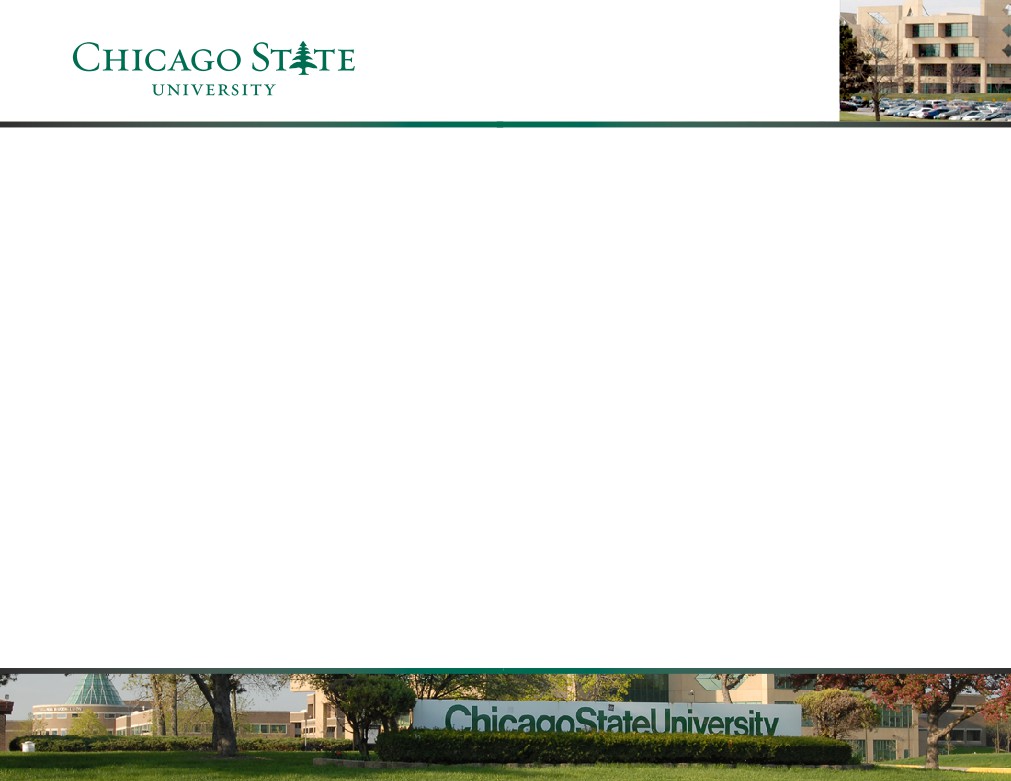 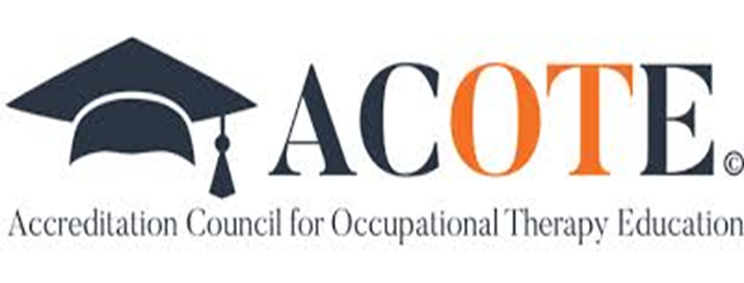 ACCREDITATION
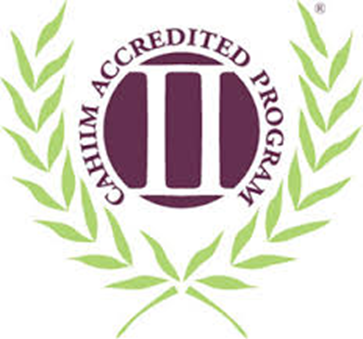 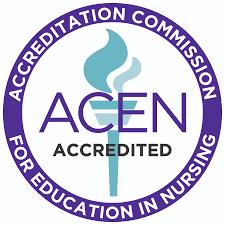 CLINICAL PARTNERSHIPS
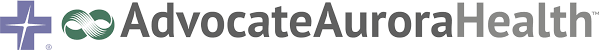 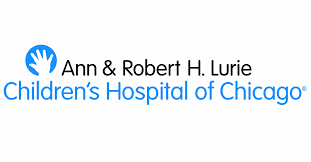 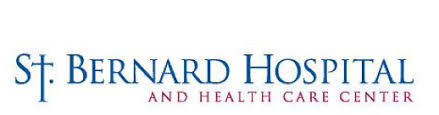 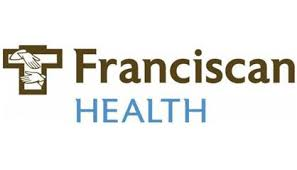 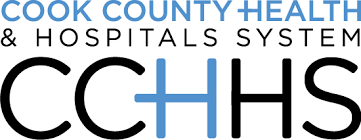 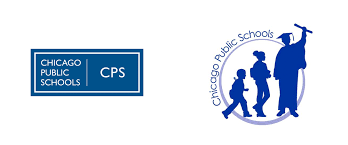 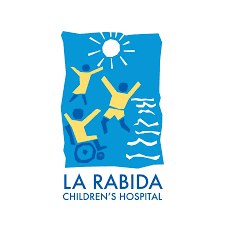 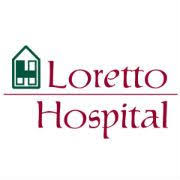 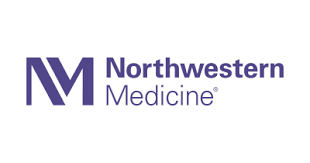 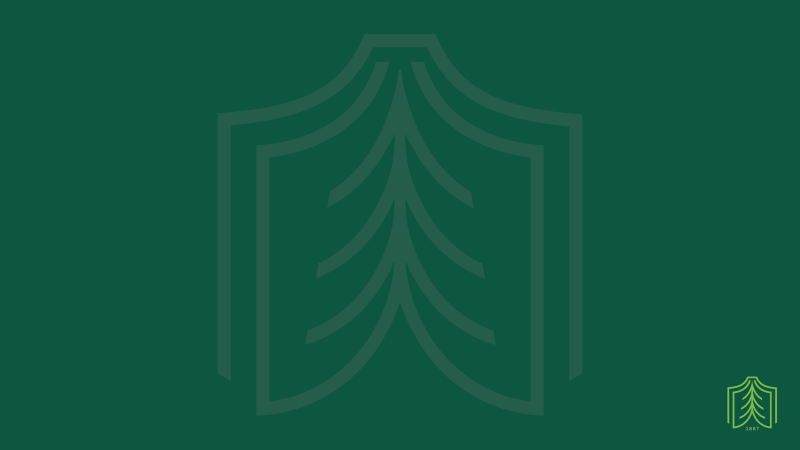 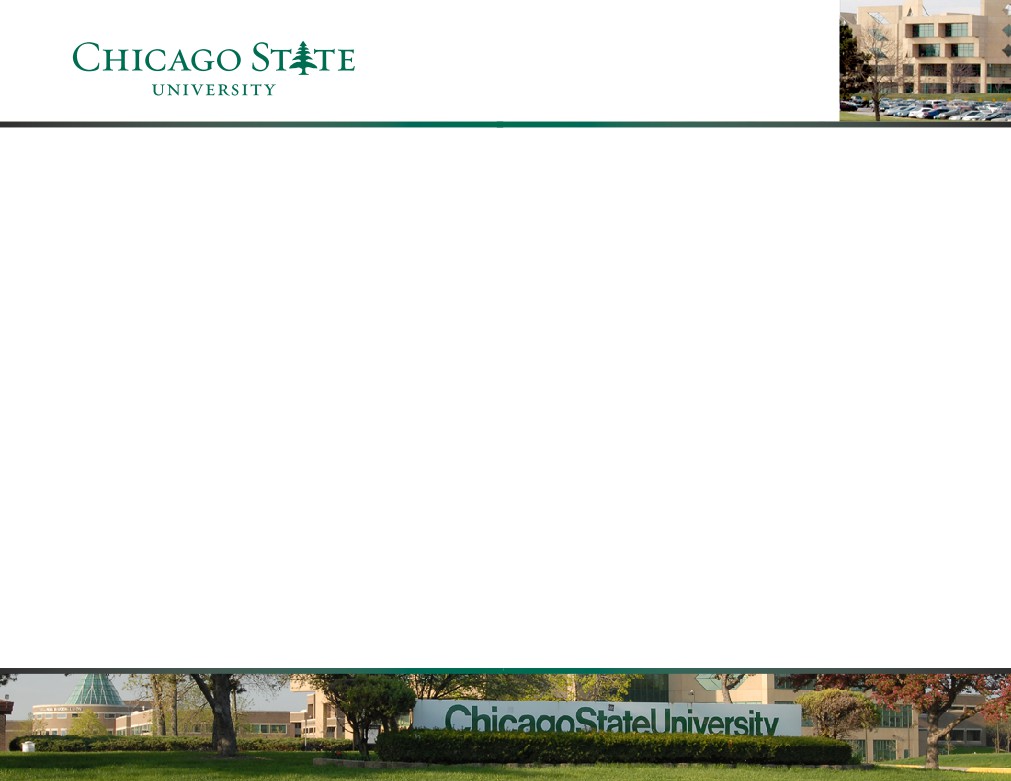 Department of Nursing 
BSN Program
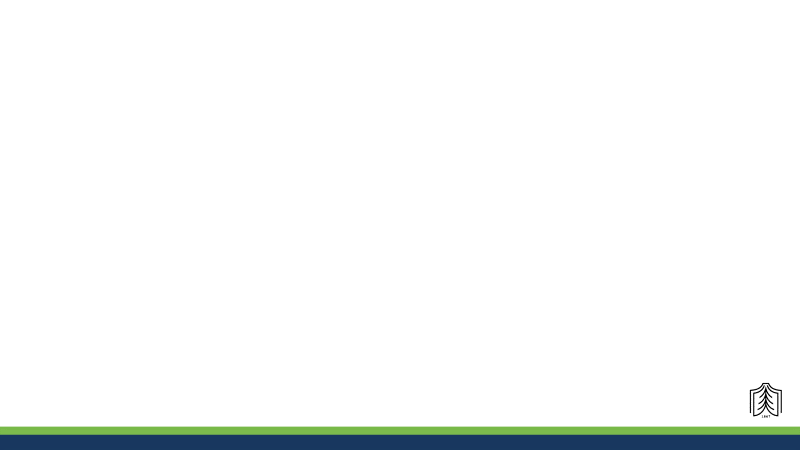 Admission Requirements
Meet the general admission requirements of the University and be enrolled as a pre-nursing major. 
Attain a cumulative and science grade point average of 2.75 on a 4.0 scale. 
Students must complete an entrance examination, a personal essay of 400 words, describing what influenced your decision to enter the nursing profession and submit three recommendation letters.

For more information contact nursing@csu.edu
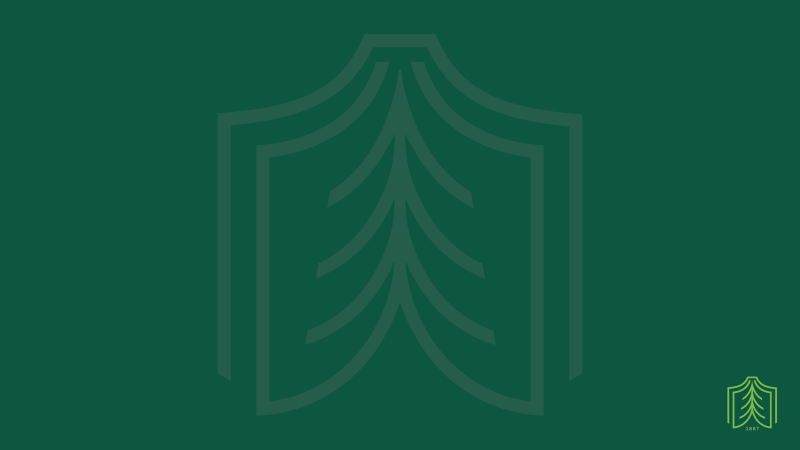 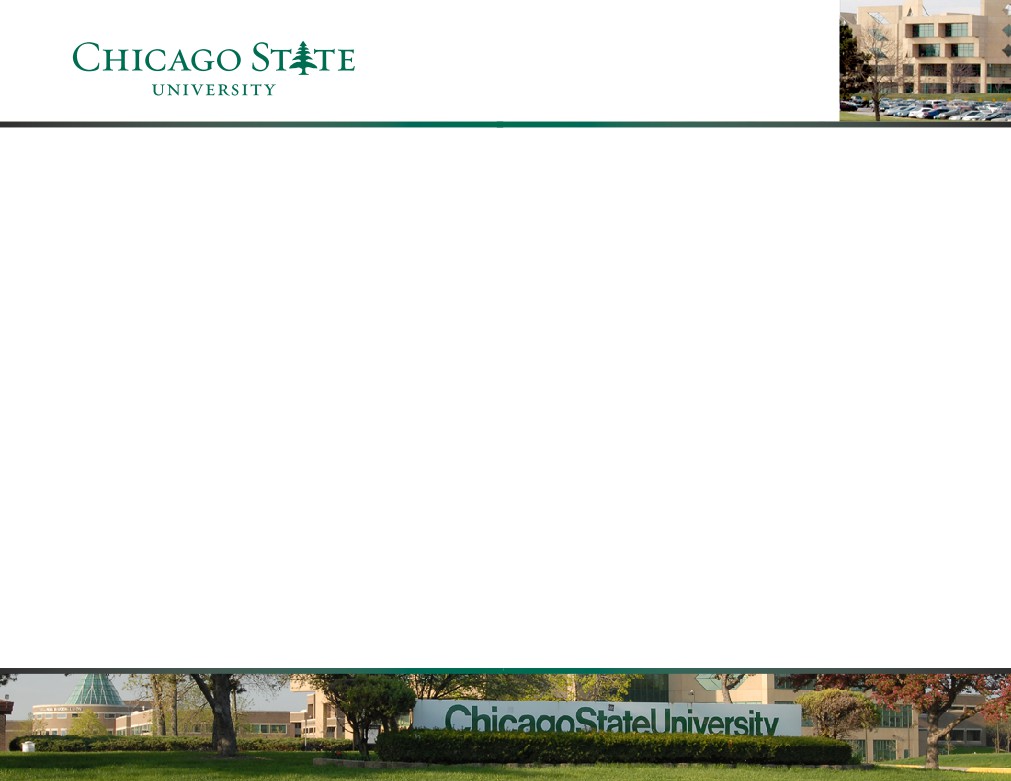 Health Information Administration (HIA)
Professional Phase Advisory Session
December 4, 2020
Cheryl P. Jackson, MA, RHIA, CCS, PTS
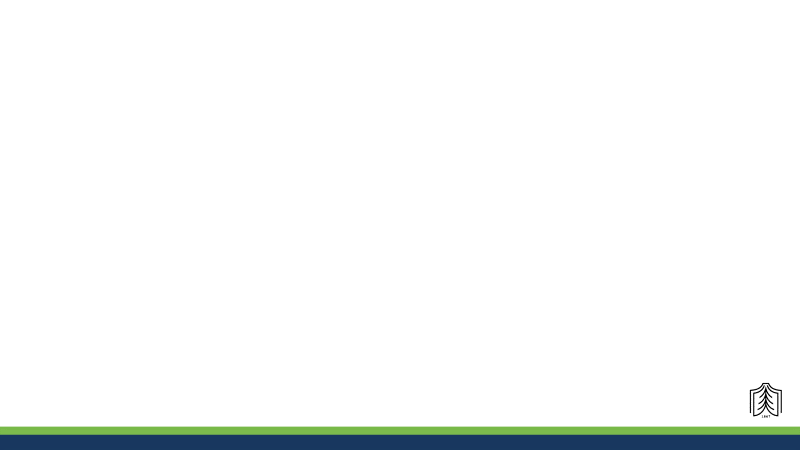 Health Information Administration
Cheryl P. Jackson, MA, RHIA, CCS, PTS
Health Information Administration(HIA) Director
College of Health Sciences
Chicago State University
9501 S. King Drive
BHS 424
Chicago, Illinois 60628
Phone:773-995-2593
Email: cjacks67@csu.edu
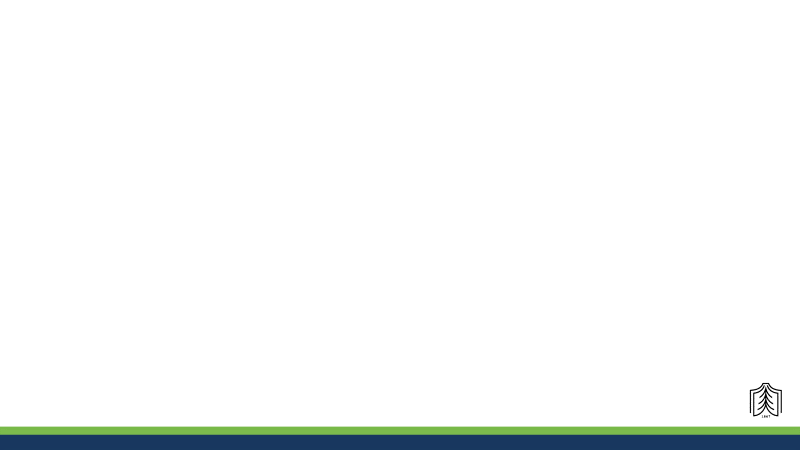 Health Information Administration
CAHIIM defines the discipline of health information management (HIM) as the practice of acquiring, analyzing, and protecting digital and traditional medical information vital to providing quality patient care, a combination of business, science, and information technology.
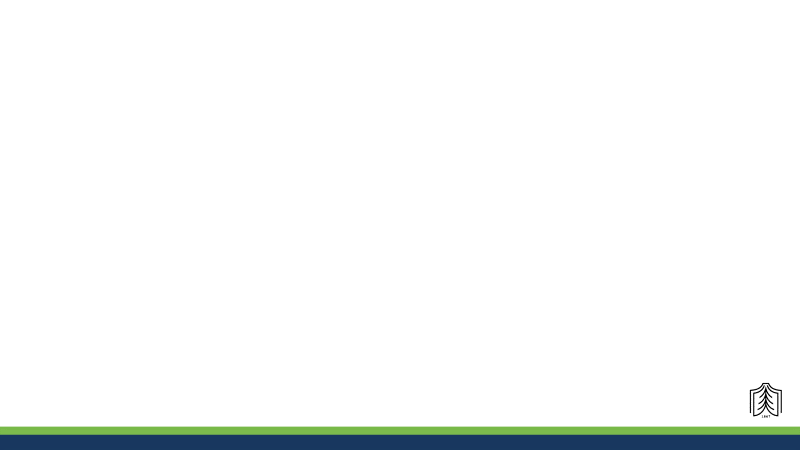 Health Information Administration
Chicago State University  Health Information Administration’s Program is governed by the core competencies created by the American Health Information Management Association (AHIMA).

Upon completion of the HIA Program, the learner can sit for the Registered Health Information Administration (RHIA) certification examination.
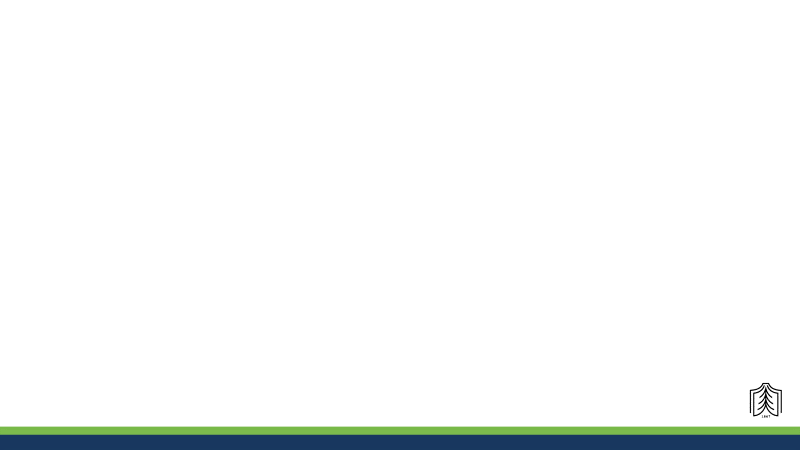 Health Information Administration
Health(CARE) Services
Compassion-Accountability-Respect-Excellence
Missional in Nature
Vision in Wholeness
Values: Facility-Specific
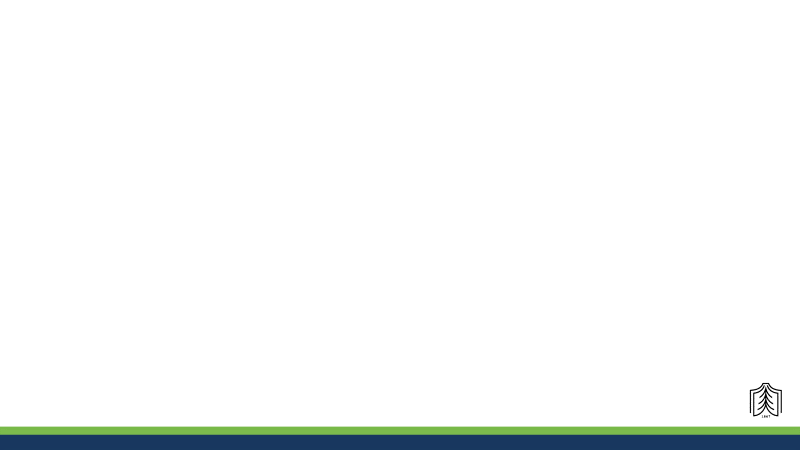 Health Information Administration
Our vision is to be recognized as a leader in health information and informatics education and to empower individuals to serve as leaders in the health information management profession.
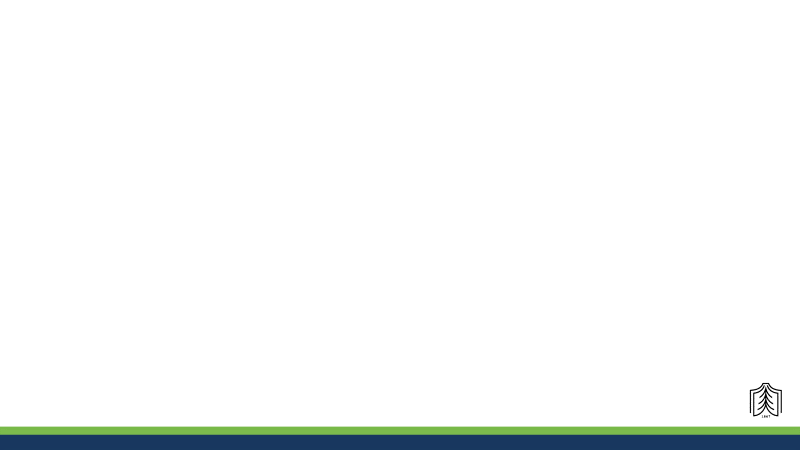 Health Information Administration
Career Paths

Entry Level Credentials and Specialty Credentials
Registered Health Information Management Association (RHIA)
Coding, Privacy, Clinical Documentation, Data Analytics
https://my.ahima.org/careermap
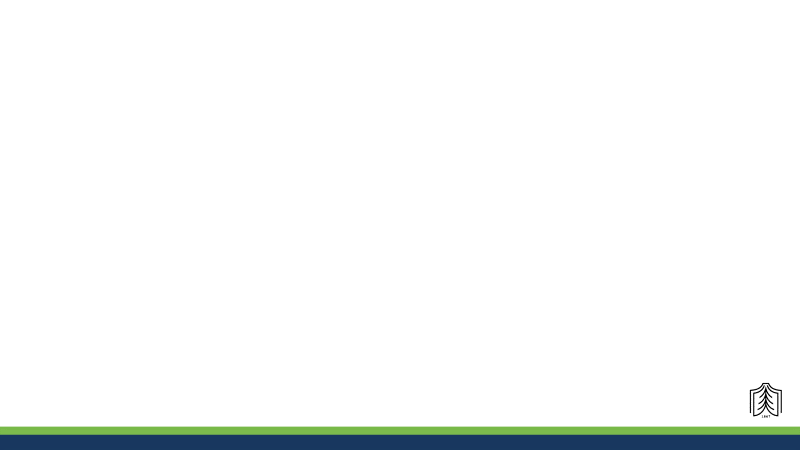 Health Information Administration
Prerequisites
Declare  Year Major
Anatomy and Physiology
Medical Terminology
Computer Information Systems
Critical Thinking
Introduction to Health Science Professionals
GPA 2.5: Minimum
Pre-HIA:  Freshman and Sophomore Years
HIA:  Junior and Senior Years
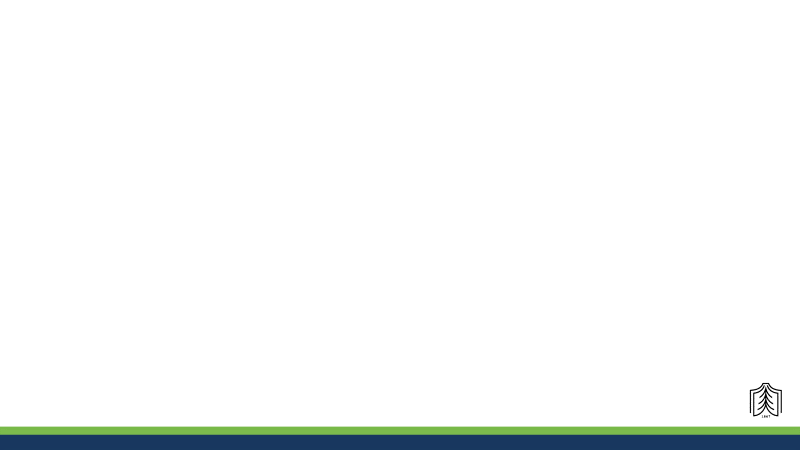 Health Information Administration
Application
References
Request application from COHS advisor

March 1 or until application process closes
Three References
One Academic 
One Work 
One Personal
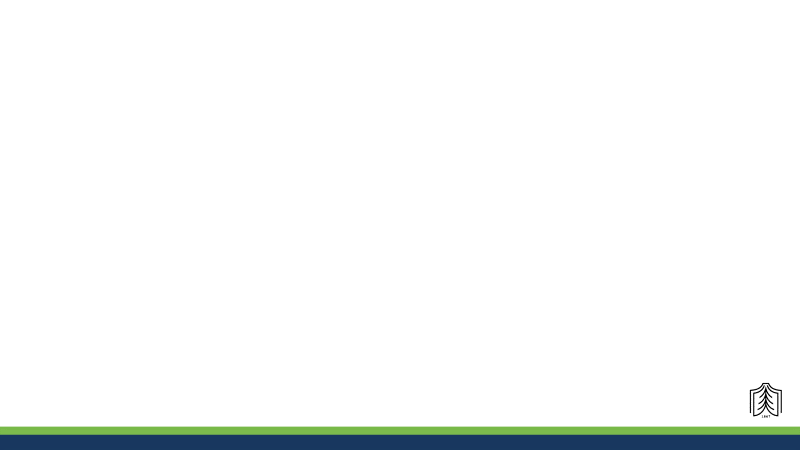 Health Information Administration
Essay
Graphical Construction
An essay (400 words) explaining the motivation for pursuing health information administration and intended career goals;
Interview
Submit to a personal interview with the HIA Admission’s Committee
Create a graphical construction based upon a pre-established case study.
Background
Interest In Health Information
Values
Work History
Problem Solving
Leadership Roles
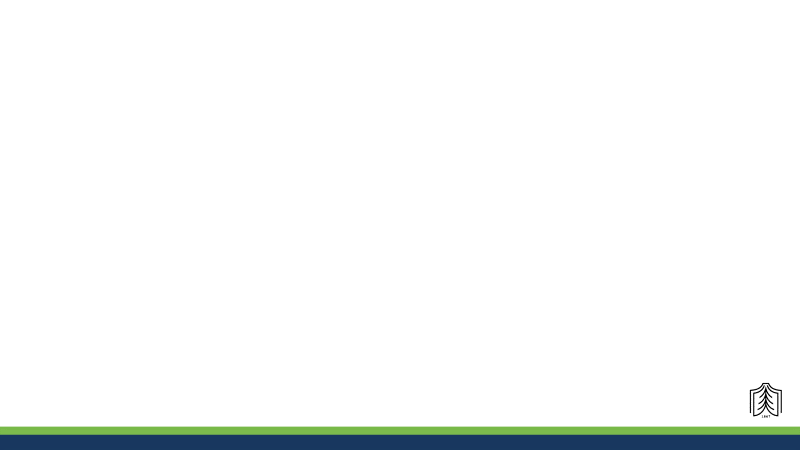 Health Information Administration
Forty (40) hours of externally supervised professional practice experience.
Meaningful Projects (Virtual or Face-to-Face)
Physical examination, immunizations and a  Criminal Background Check.
Spring of Junior Year: Technical
Spring of Senior Year: Management
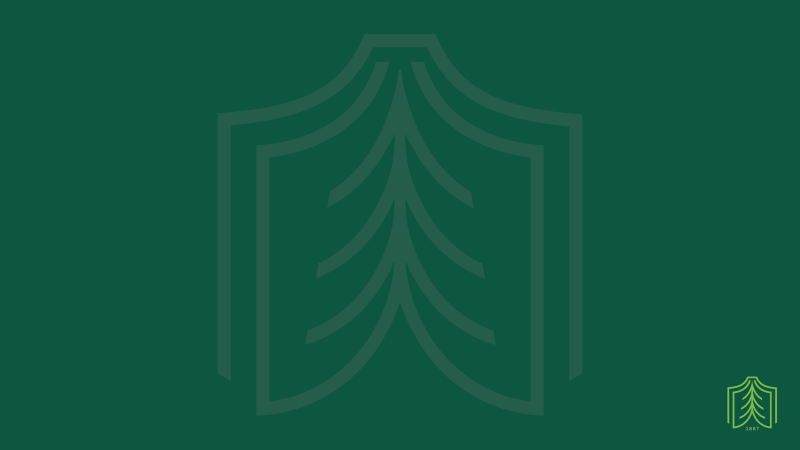 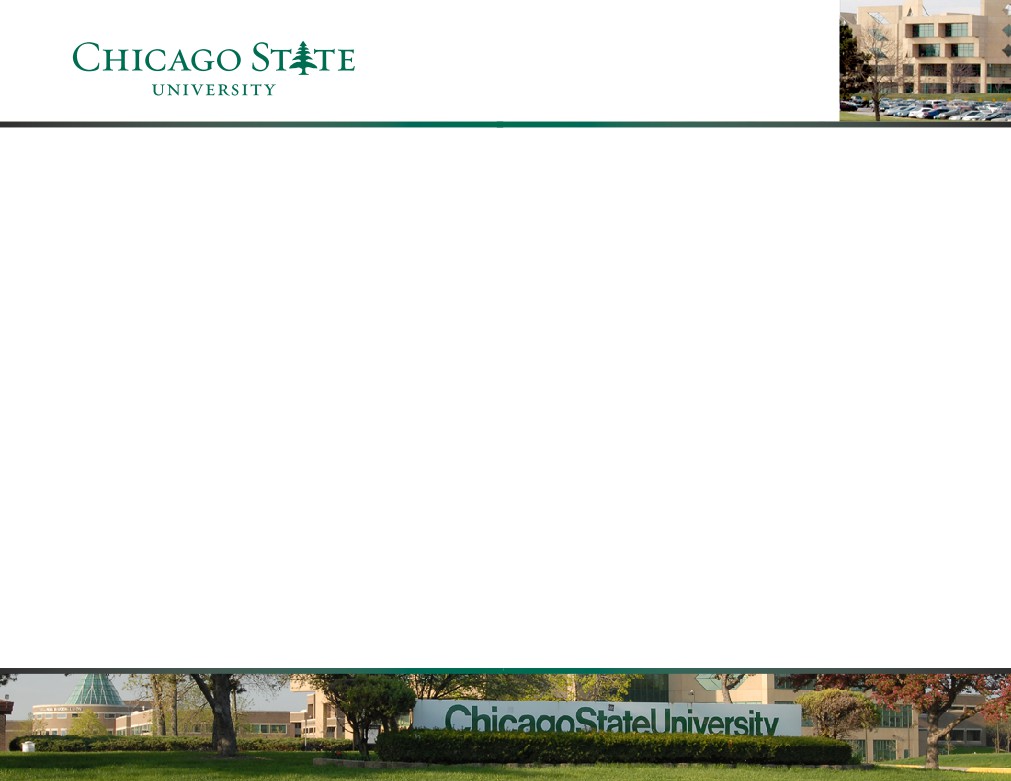 Department of Public Health
Dr. George Smith, 
Public Health Faculty
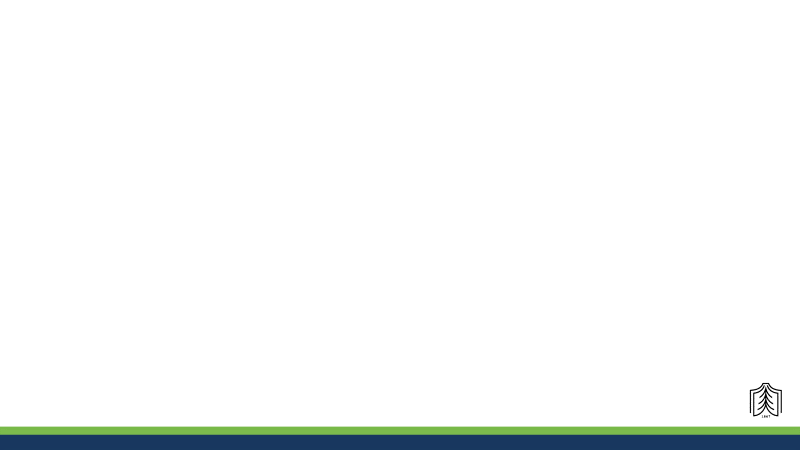 What is Public Health?
Public health is the science of protecting and improving the health of people and their communities. This work is achieved by promoting healthy lifestyles, researching disease and injury prevention, and detecting, preventing and responding to infectious diseases.
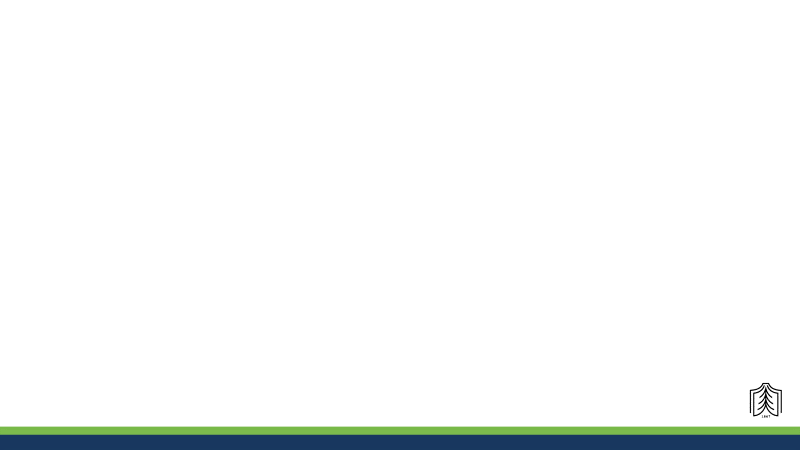 Core Disciplines of Public Health
Biostatistics

Epidemiology

Environmental and Occupational Health

Health Policy and Administration

Social and Behavioral Sciences
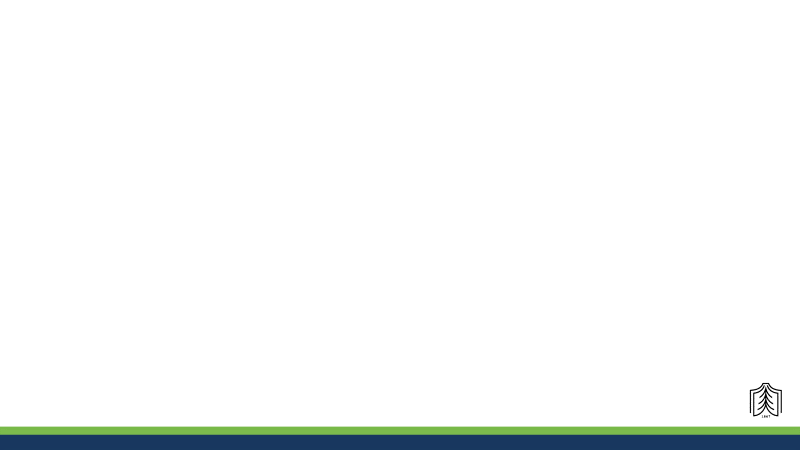 10 Essential Public Health Services
The 10 Essential Public Health Services provide a framework for public health to protect and promote the health of all people in all communities.
(CDC, 2020).
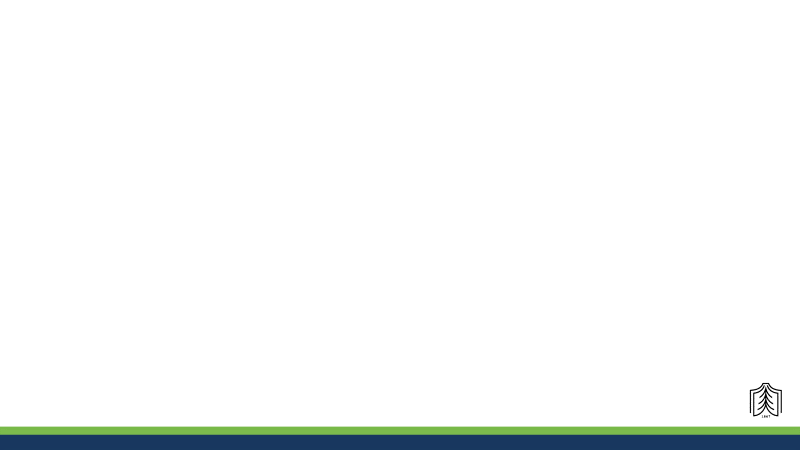 Ten Great Public Health AchievementsUnited States, 1900-1999
Vaccination
Motor-vehicle safety 
Safer workplaces 
Control of infectious diseases 
Decline in deaths from coronary heart disease and stroke 
Safer and healthier foods 
Healthier mothers and babies 
Family planning 
Fluoridation of drinking water 
Recognition of tobacco use as a health hazard
Source: Published in MMWR (Morbidity and Mortality Weekly Report) by the U.S. Centers for Disease Control and Prevention (CDC)
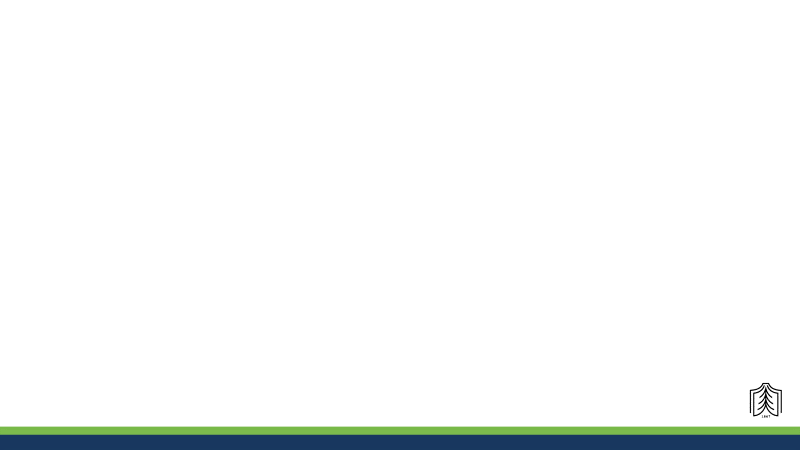 Department of Public Health
Mission
The mission of the Department of Public Health at Chicago State University is to provide community/public health and pre-physical therapy education to a culturally diverse, non-traditional and traditional student body. Our academic programs promote interdisciplinary educational experiences in the classroom setting and service learning experiences in the community where students apply their critical thinking skills.
Vision
The Department of Public Health at Chicago State University seeks national and international recognition as a leader in teaching, research and service. We motivate our students to become lifelong learners and to seek professional/graduate studies in the area of epidemiology and biostatistics, public health administration and policies, and physical therapy.
Master of Public Health Program
Mission
The program’s mission is to prepare public health practitioners and scholars who are able to identify and assess the needs of communities and populations; plan, implement and evaluate programs in order to enhance health and achieve equity in health status through organized community efforts, especially among urban minority populations.
Vision
The vision of the Master of Public Health (MPH) Program is to improve/impact the primary prevention initiatives for health in the Chicagoland area, state, region and globally through leadership in teaching, research and service.
Values
Equity
Diversity
Social Justice
Life-long learning
Personal, professional and academic integrity
Leadership
[Speaker Notes: (For more layout options, go to the “New Slide” drop-down menu)]
Bachelor of Science in Public Health Program
Graduates of the CSU BS in Public Health Program will be able to : 
Apply psychological and sociological theories in explaining human behaviors in different clinical scenarios.
Comprehend the factors that influence health and well being.
Promote health and prevent disease by positively influencing the behavior of clients.
Determine individual and Public Health needs by using valid health information and appropriate evaluative methods.
Understand the US health care system and respond ethically to health care disparities.
Comprehend published research in public health.
[Speaker Notes: (For more layout options, go to the “New Slide” drop-down menu)]
Faculty
Department of Public Health faculty are very passionate about health equity and educating the next generation of public health practitioners and researchers.

Joseph Balogun, PT, PhD, FACSM
Distinguished Professor, PT/Research Methods/Biostatistics/Alternative Health Care
Thomas Britt, MD, MPH
Clinical Sciences and Health Policy
William Ebomoyi, PhD; Post Doctorate (NIH)
Professor, Epidemiology 
George R. Smith, Jr., EdD, MPH
Assistant Professor, Social and Behavioral Sciences
Yashika Watkins, PhD, MPH
Associate Professor, Health Policy and Administration
[Speaker Notes: (For more layout options, go to the “New Slide” drop-down menu)]
Job Growth
Employment in healthcare occupations is projected to grow 15 percent from 2019 to 2029, much faster than the average for all occupations, adding about 2.4 million new jobs. Healthcare occupations are projected to add more jobs than any of the other occupational groups. This projected growth is mainly due to an aging population, leading to greater demand for healthcare services.
U.S. Department of Labor, September 1, 2020
Public Health Careers
Biostatistician
Epidemiologist
Public Health Nurse
Social Worker
Health Educator
Health Department Administrator
Environmental Scientist 
Project Manager
Health Services Manager
Health Policy Analyst
Professor
Sanitarian
Computer/Information System Manager
Infection Preventionist
Clinical Research Coordinator
Outreach Coordinator
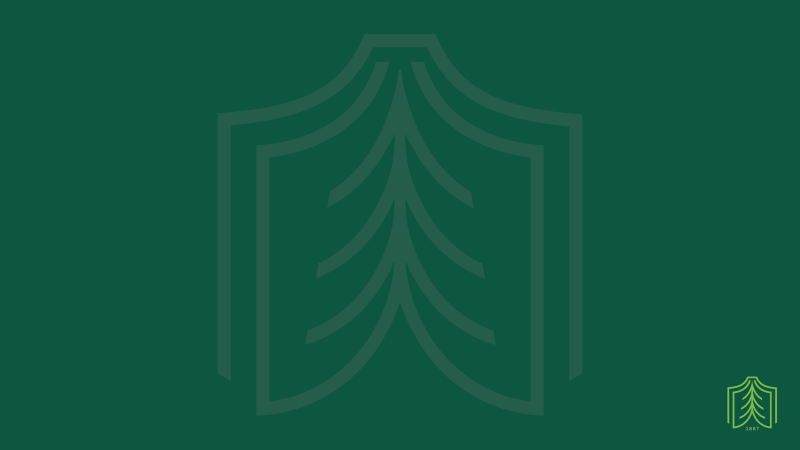 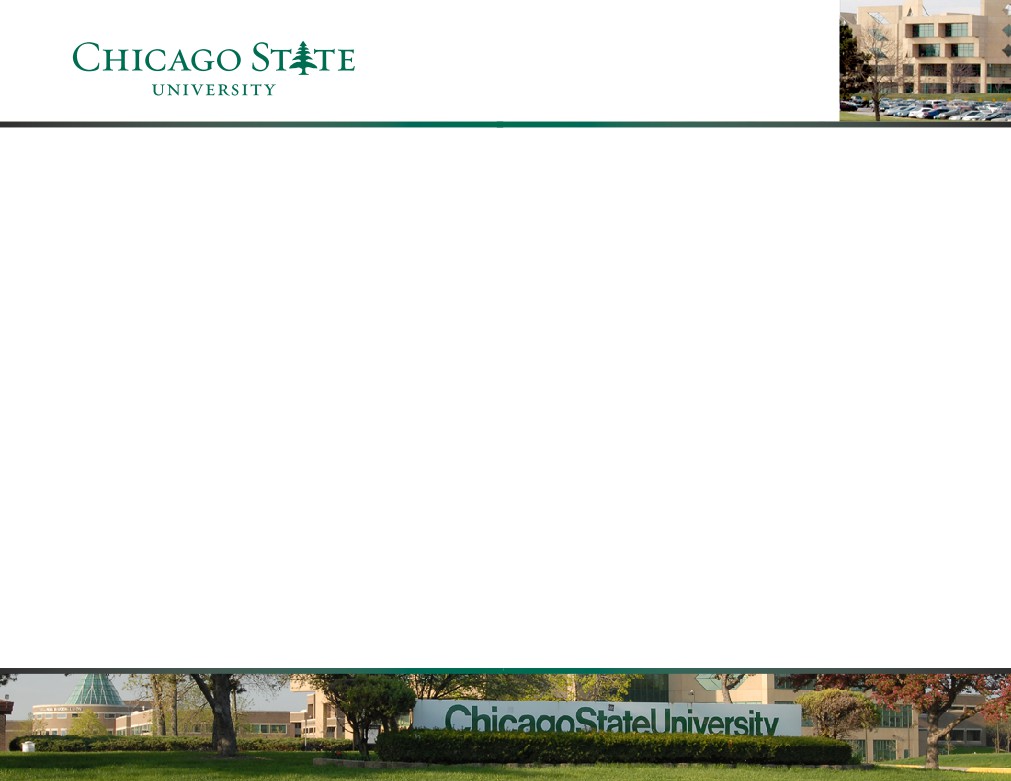 Department of Nursing RN to BSN Program
Dr. Rupa Potti
Nursing Faculty
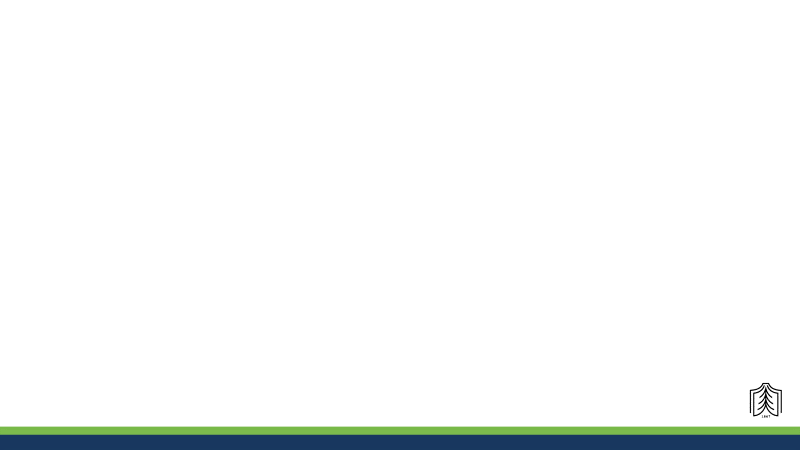 Why BSN Degree??
Expanding professional roles 
Hiring preferences of hospitals for BSNs.  (Specially Magnet Status)
Leadership positions require higher degrees
Professional advancement (Advanced Practice Nurses, Nurse Practitioners, Certified Nurse Anesthesiologist, academia etc). 
Pay incentives
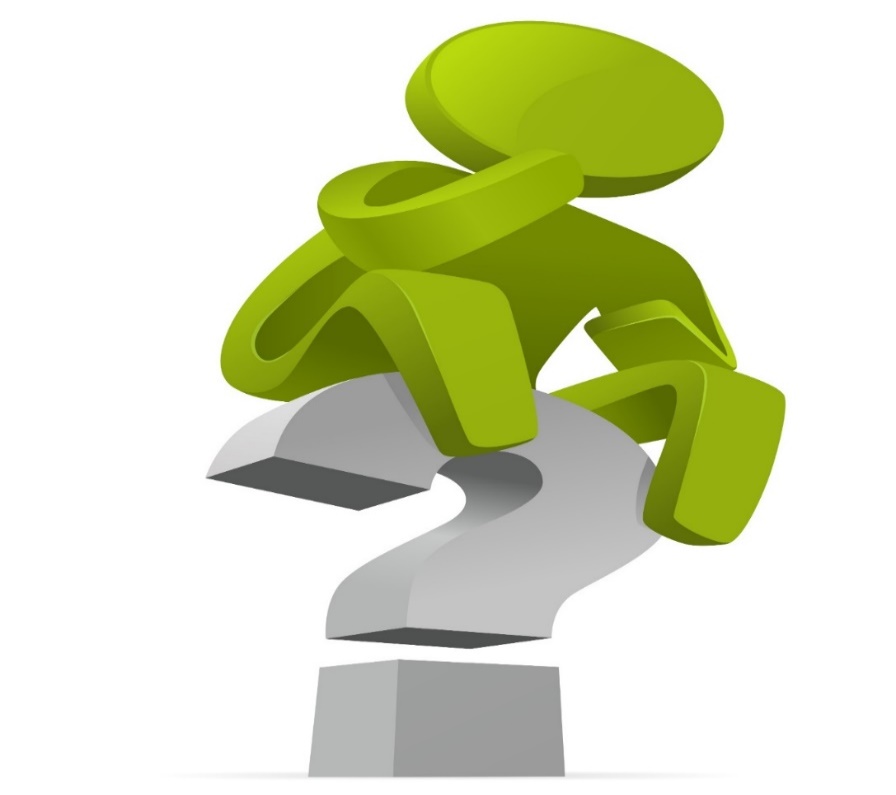 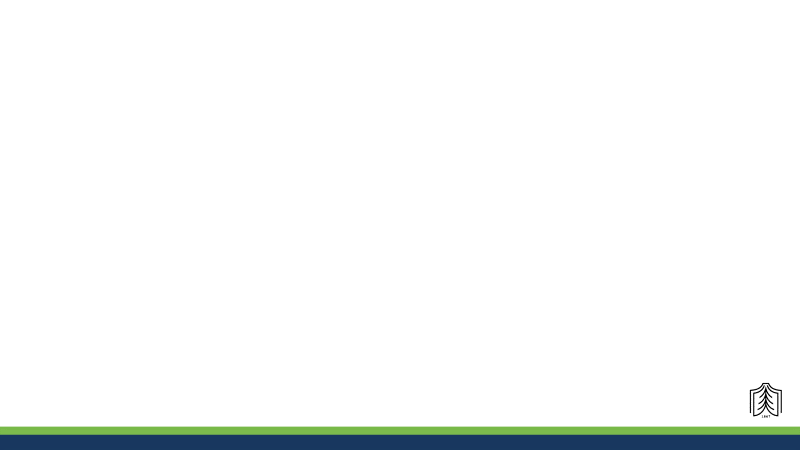 Additional Courses at CSU RN-BSN
Professional Development
Health Assessment
Nursing Informatics
Nursing Pathophysiology
Health Promotion 
Community Based Care of Family 
Research Methods
Nursing Leadership & Mgmt
Advanced Therapeutics
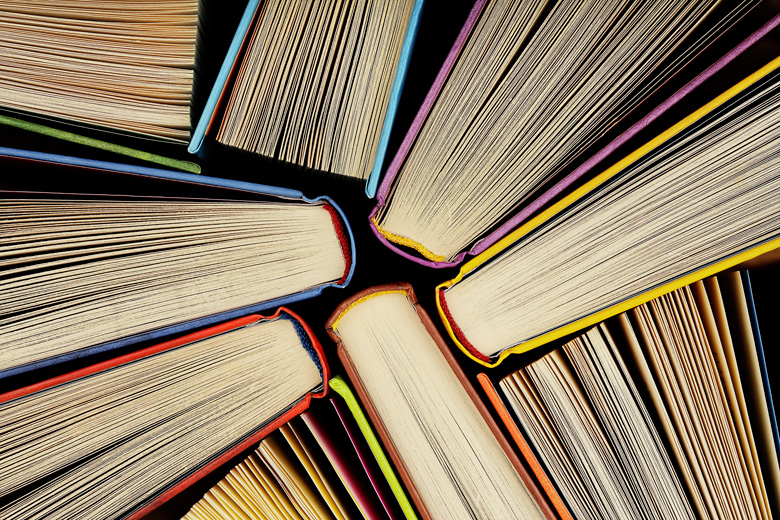 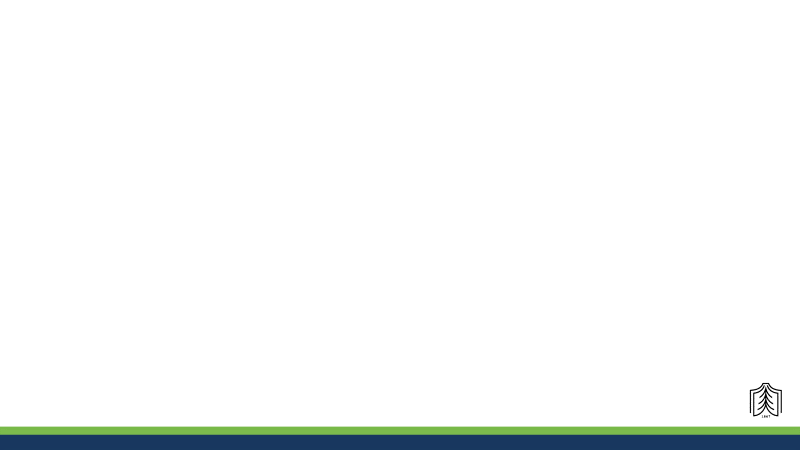 CSU RN-BSN Program
Only 3 semesters
12 months completion
One night a week class (Remote due to Covid) 
Approved by the Illinois Department of Financial and Professional Regulations {IDRPR}
Accredited by the Accreditation Commission for nursing Inc. {ACEN}
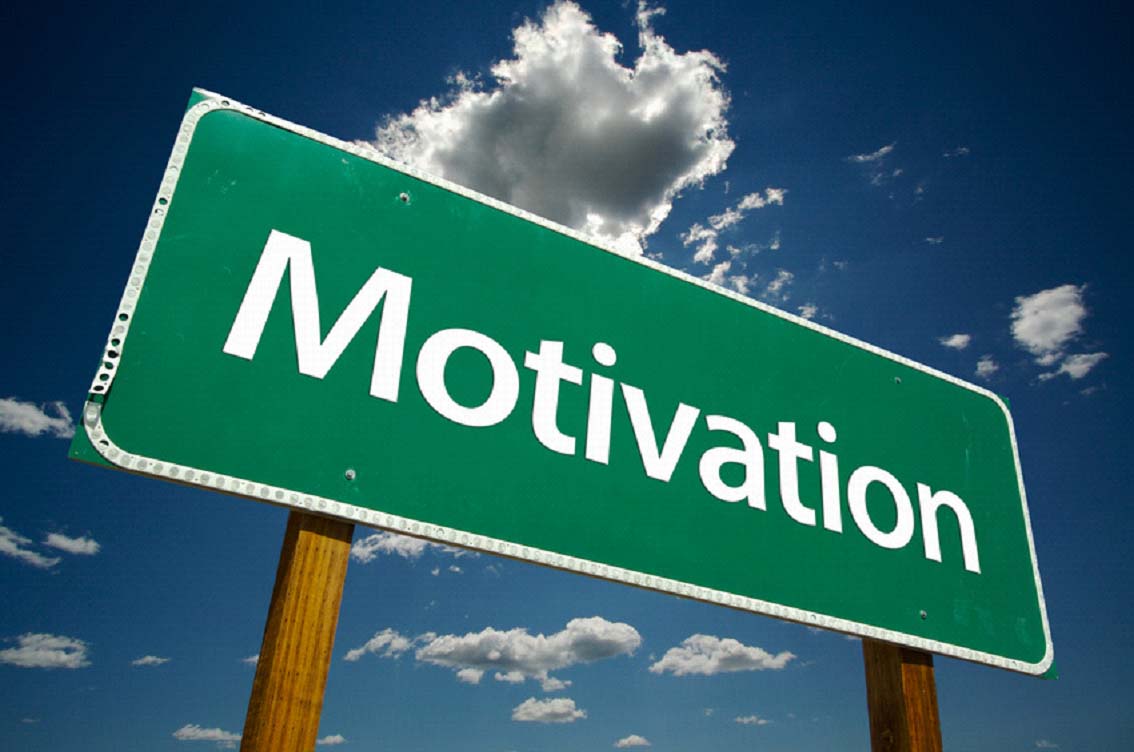 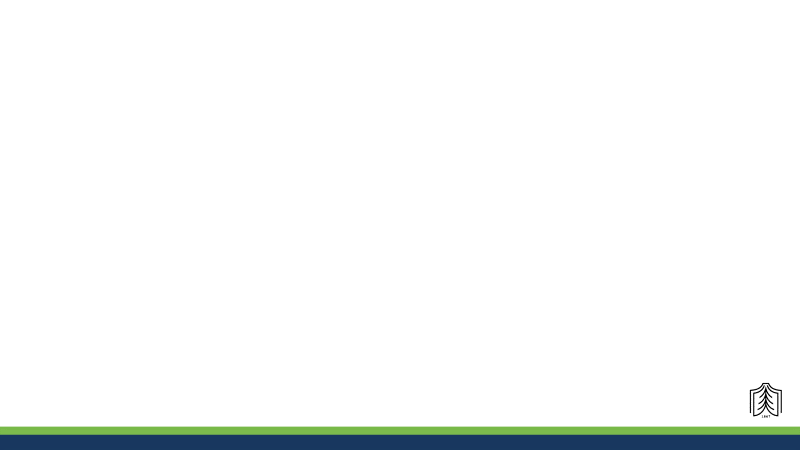 Admission Requirements
1. A nonrefundable university application fee. (Application fee is waived for Spring 2021)
2. Minimum one year clinical experience.
3. Official transcripts from degree-granting institution, reflecting a minimum grade point average of 2.75 or higher on a 4.0 scale. 
4. RN license verification and work experience acknowledgement form that verifies current unrestricted RN license to practice in the State of Illinois*
5. Meet the university prerequisite requirements for Bachelor Degree criteria as traditional nursing students
For more information contact nursing@csu.edu
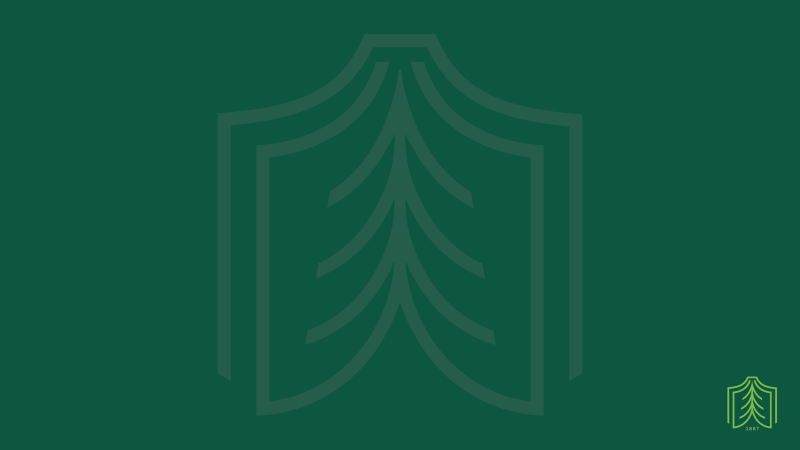 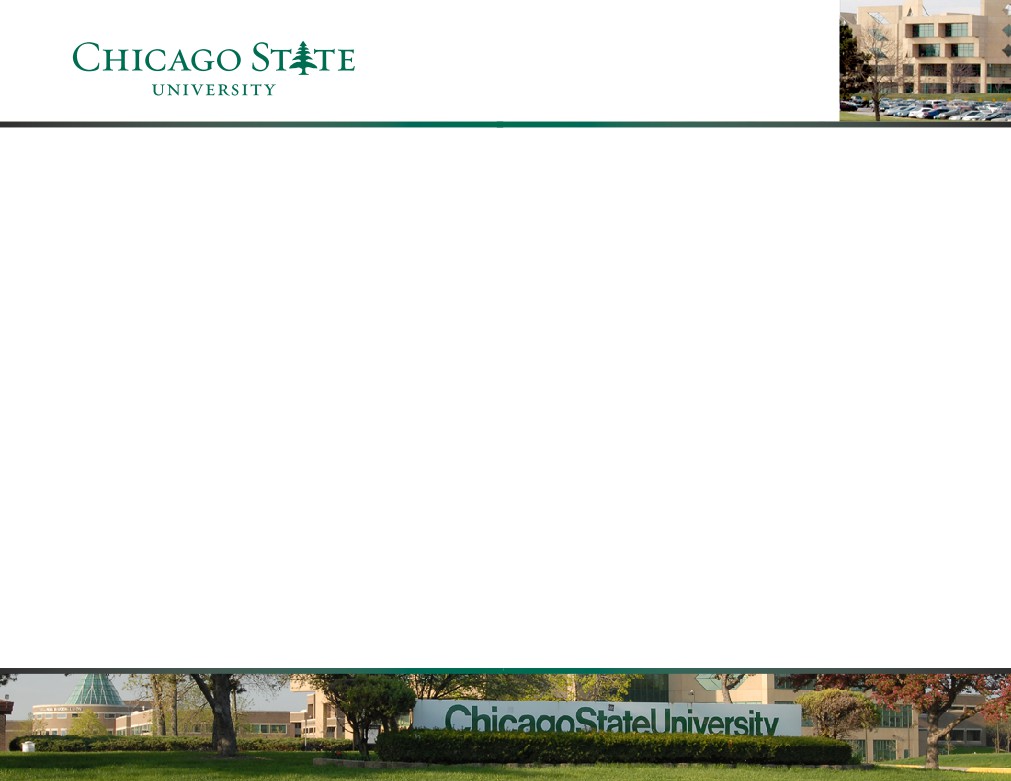 Occupational Therapy
Dr. Regina Smith, Faculty
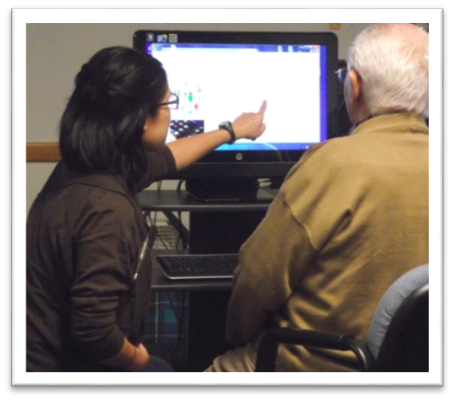 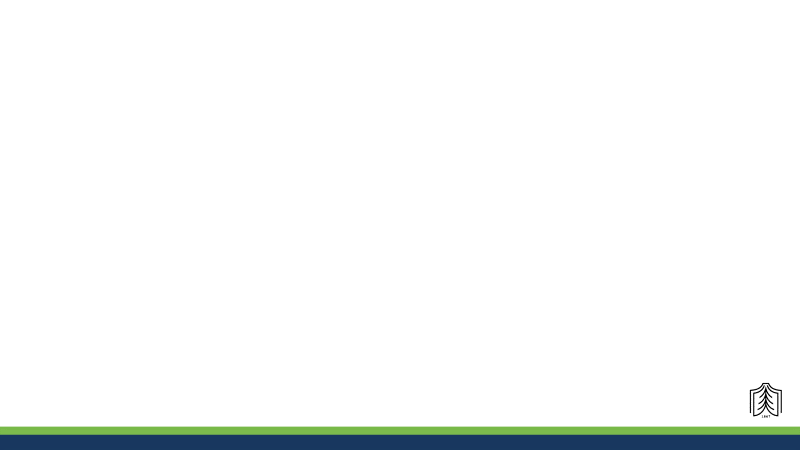 OCCUPATIONAL THERAPY
Health care profession concerned
with health and well-being by 
promoting people’s engagement in meaningful activities or occupations they need and want to do.

Occupational therapy (OT) practitioners work with people across the lifespan in a variety of settings such as hospitals, clinics, rehabilitation centers, long-term care facilities, camps, homes, and community agencies. schools, mental health.
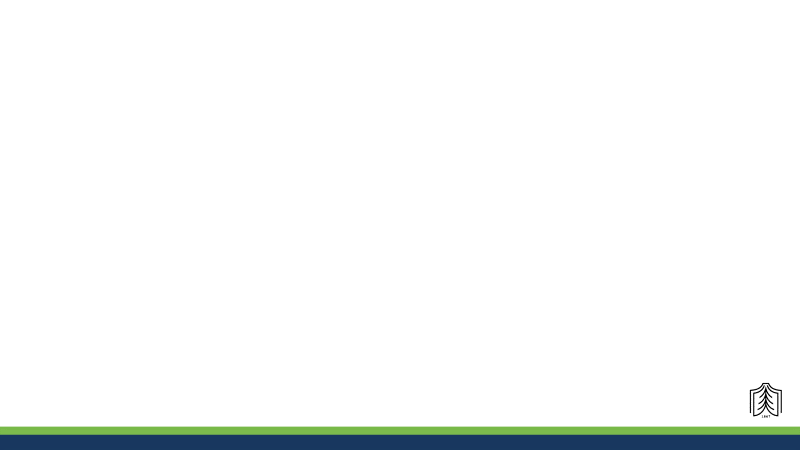 OCCUPATIONAL THERAPY CAREER OUTLOOK
Demand  expected to increase much faster than average through 2029.  (Bureau of Labor Statistics, 2020)

Expanding roles in  areas such as mental health,  home modification and accessibility design,  driver rehabilitation, ergonomic, low vision services, assistive technology, competitive integrative employment services, community health services.
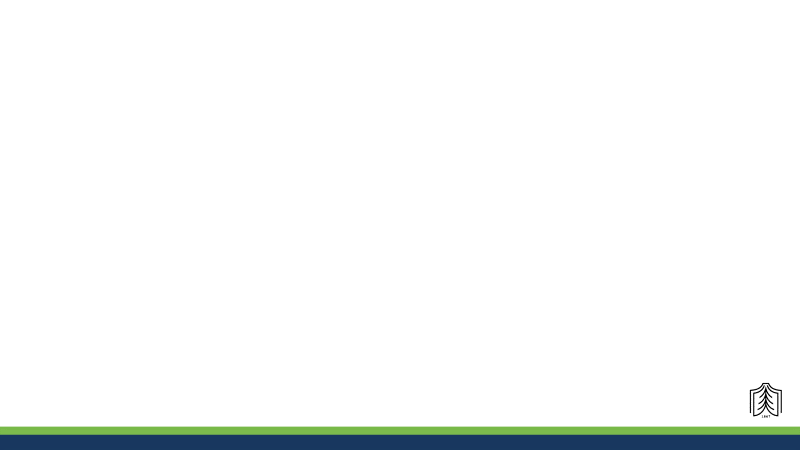 CSU OCCUPATIONAL THERAPY PROGRAM
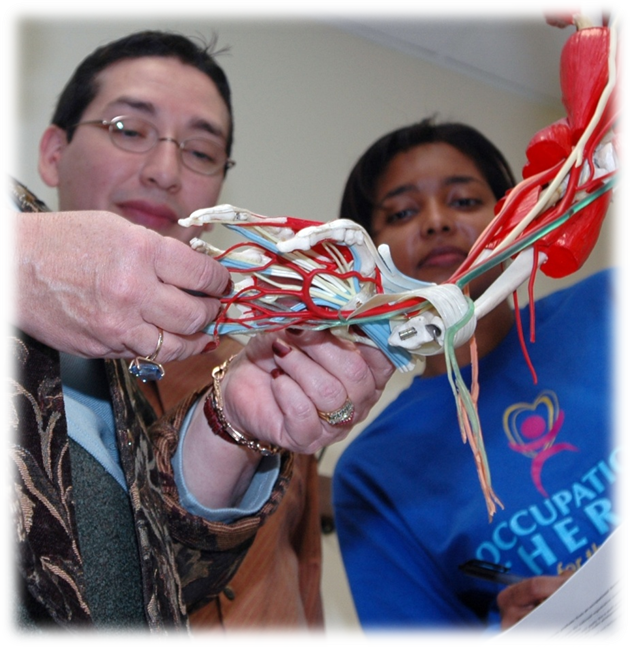 Established in 1982
2nd oldest OT program in Illinois

Entry-level Masters Degree

Two pathways to enter the professional OT program
Combined  Program (BS/MOT)
Masters of Occupational Therapy
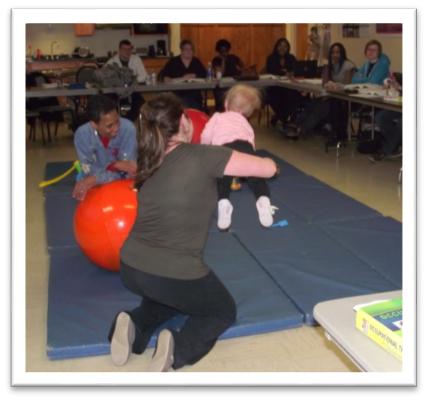 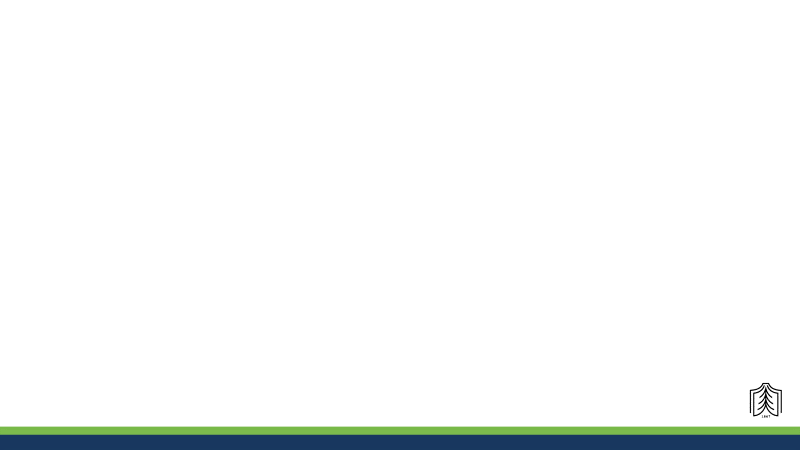 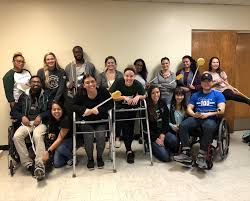 Why CSU’s OT PROGRAM?
Diverse student population

Integrated curriculum design 

Wellness to Disability continuum

Emphasis on preparing students for community and emerging practice areas 

NBCOT passage rate
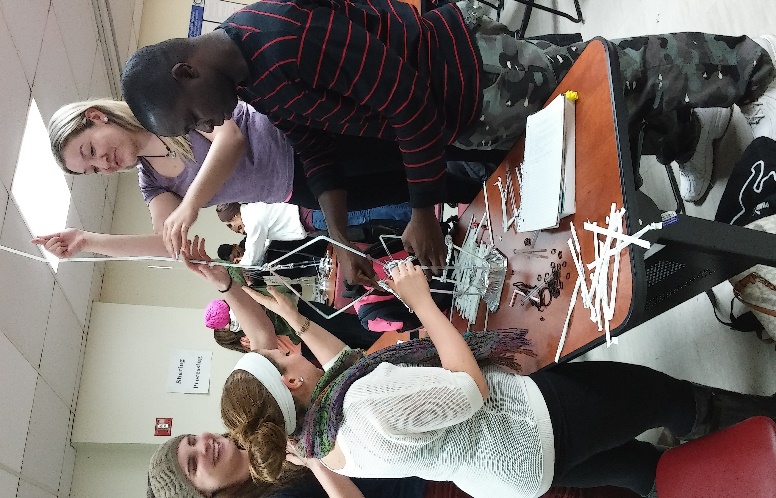 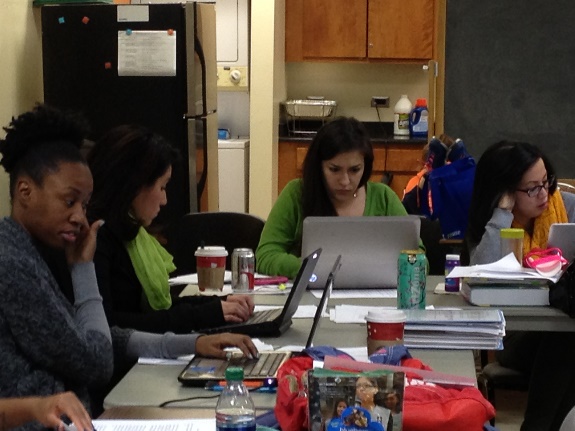 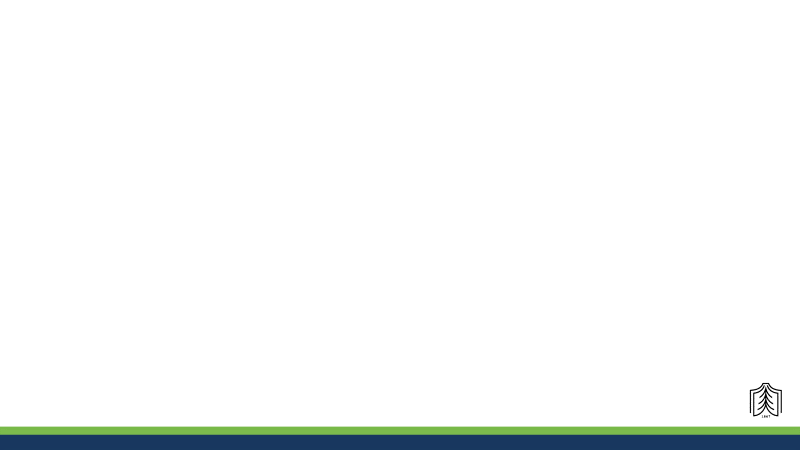 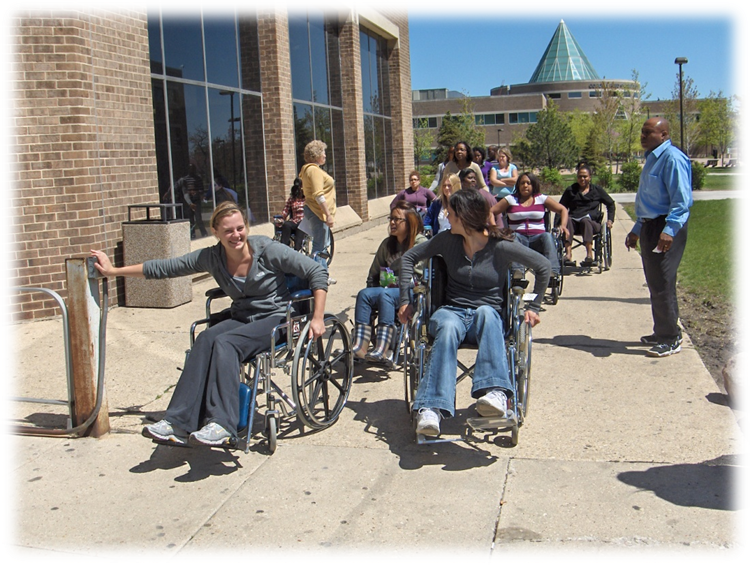 Why CSU’s OT PROGRAM?
Class size

Faculty teach in areas of                   expertise

Academic support & advising

Peer mentoring
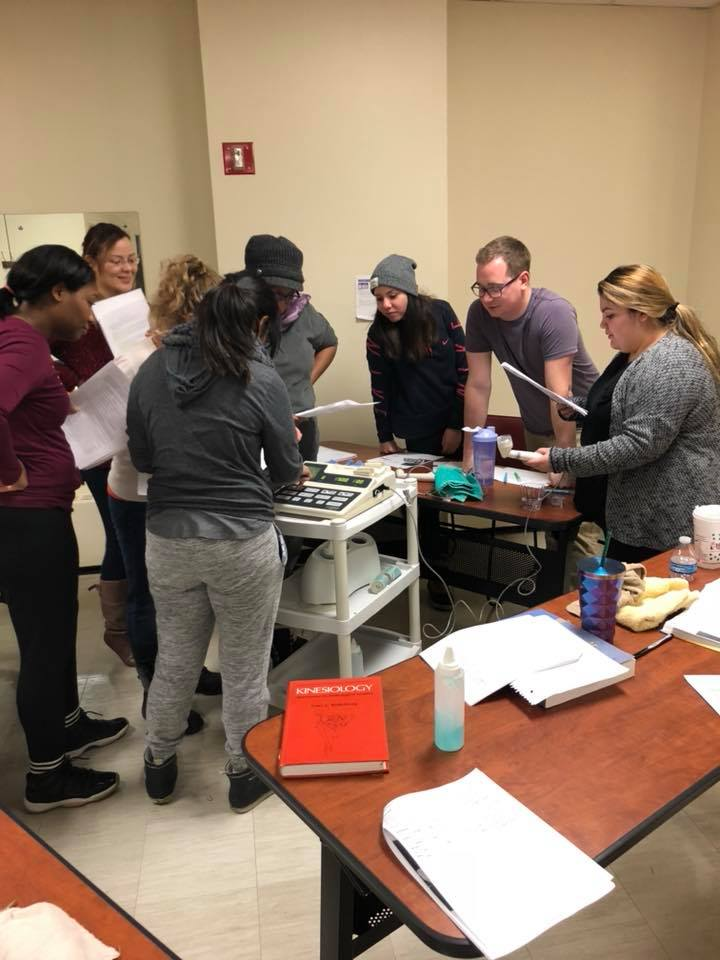 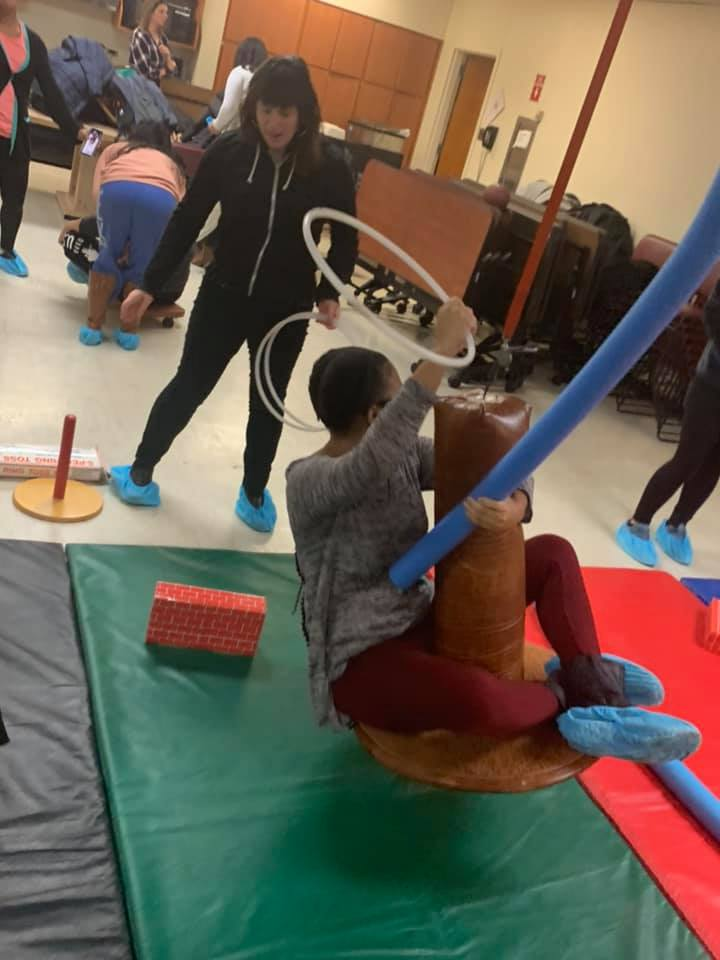 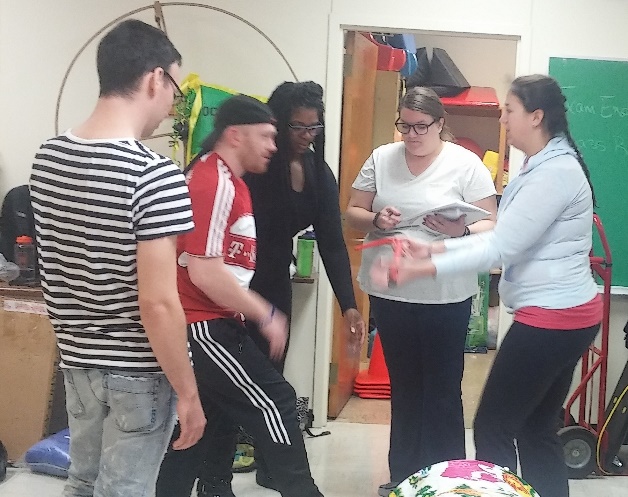 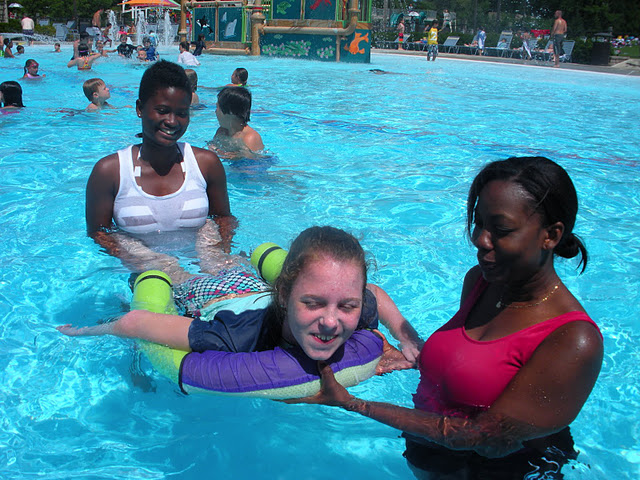 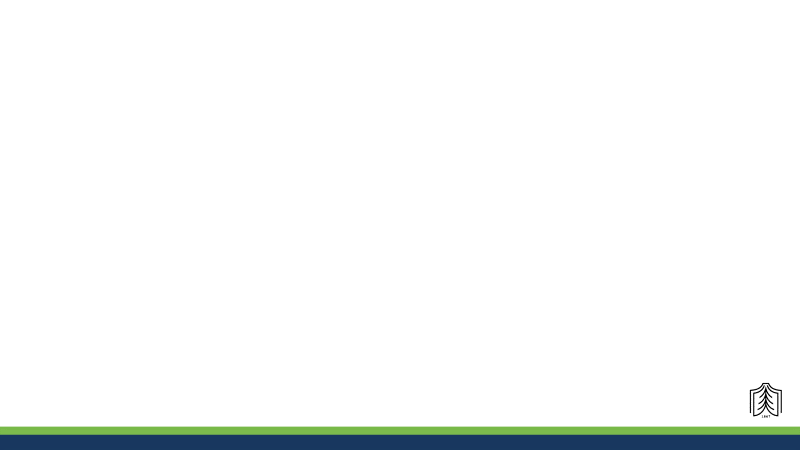 OCCUPATIONAL THERAPY SCHOLARSHIP OPPORTUNITY
Diversifying the OT Workforce (DOTW) Scholarship for Disadvantaged Students Grant
Federal grant
Assists MOT students who have a low income complete the OT program
                 Goals
Increase diversity in OT profession 

Train a diverse workforce to work in medically underserved communities
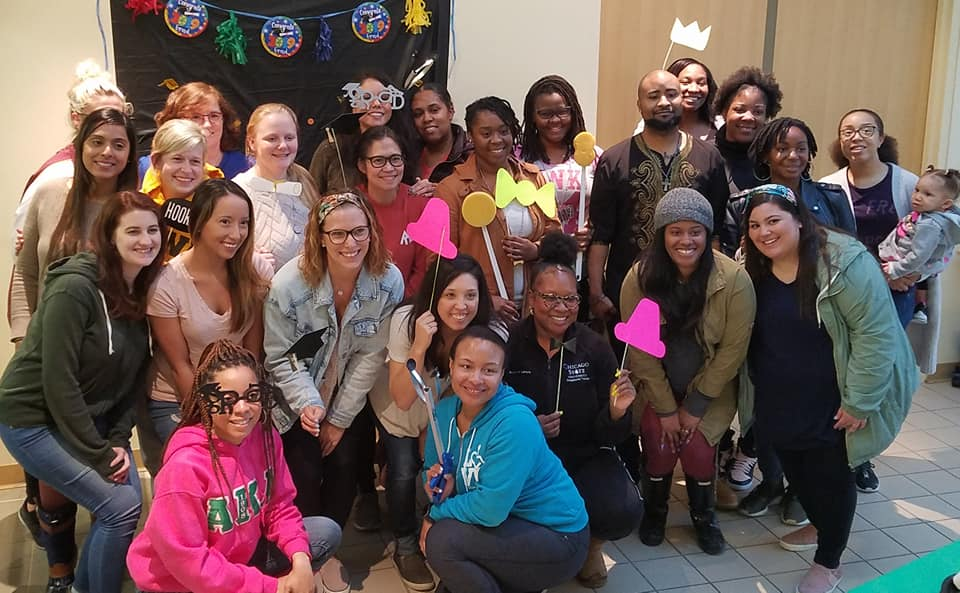 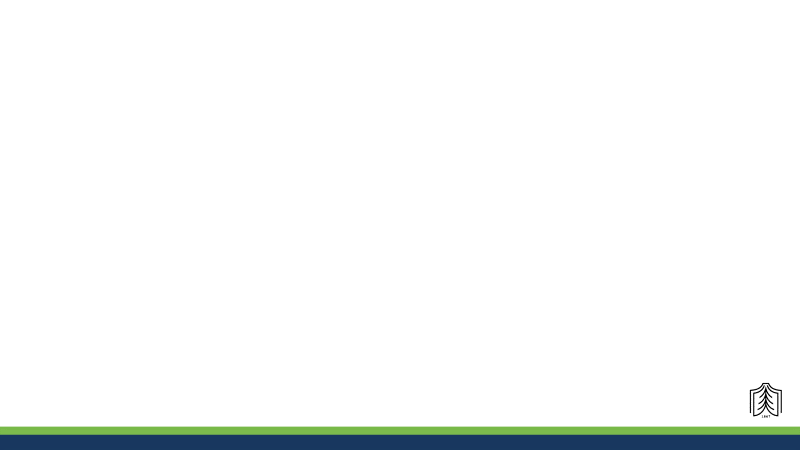 FOR MORE INFORMATION
OT PROGRAM
https://www.csu.edu/collegeofhealthsciences/OT/

DOTW SCHOLARSHIP
https://www.csu.edu/collegeofhealthsciences/OT/DOTW_grant.htm
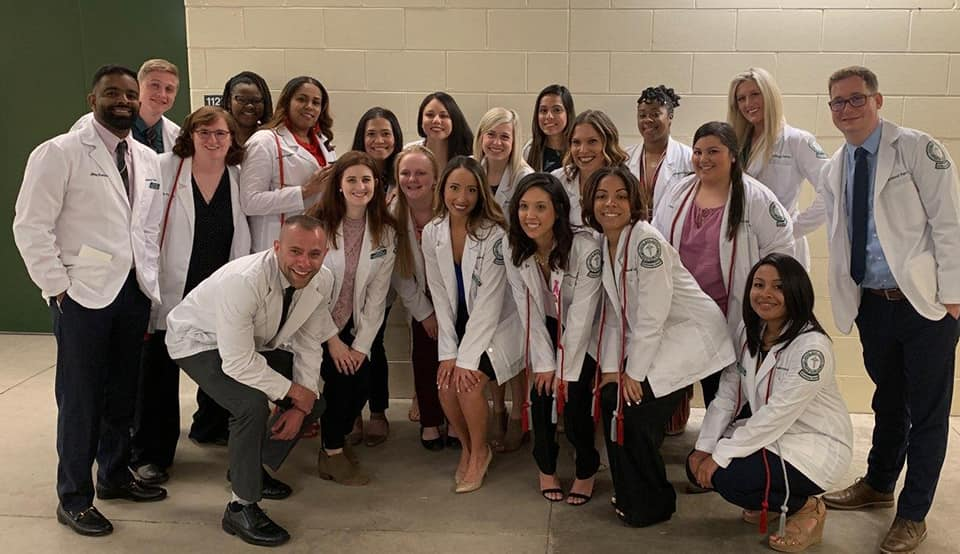 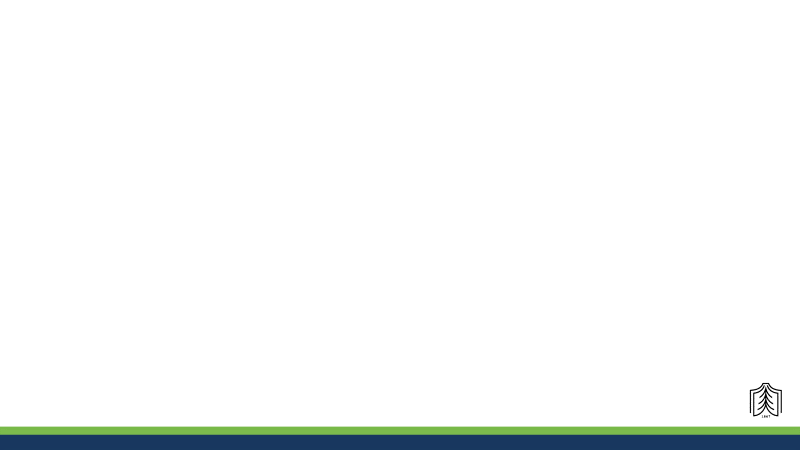 Contact information

Academic Advisor:        Ms. Constance Upshaw cjacks35@csu.edu 
Public Health:	    	    Dr. George Smith, gsmith33@csu.edu 
Health Info Adm:	    Professor Cheryl Jackson cjacks67@csu.edu 
RN to BSN:		    Dr. Rupa Potti rpotti@csu.edu 
Nursing:		    Dr. Tyra L. Dean-Ousley tdean21@csu.edu
OT:			    Dr. Regina Smith, rsmith31@csu.edu  

https://www.csu.edu/collegeofhealthsciences/
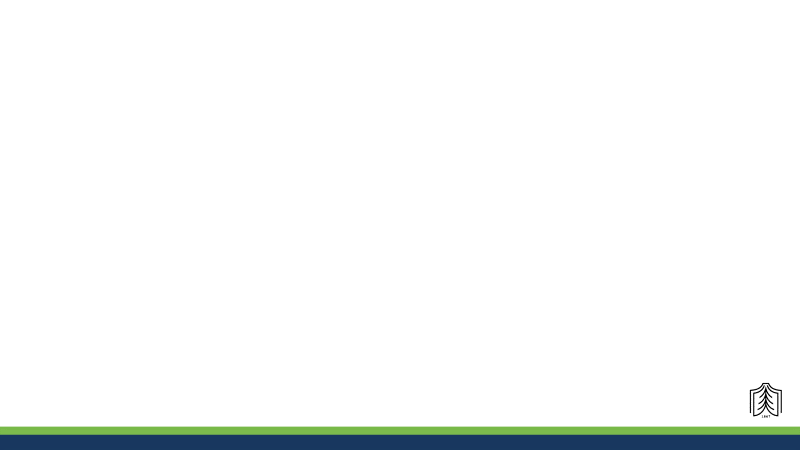 QUESTIONS